Virtual Private Networks
Part 1: “Practical” VPNs
Open issues
Collision domains are unsecure
Employees often need to remote access to corporate network resources
The Internet traffic is much more vulnerable to eavesdropping than the one that runs in an internal company network (think at a hotel wifi).
More remote offices may need to have access to the same resources
General privacy needs with respect to ISPs, Governments…
Solution
Idea: simulating a collision domain using an artificial underlying physical network (Internet) as the transmission media and, by means of a tunneling protocol, encapsulating the data to be transmitted (and possibly encrypting it)
Goal: get a transparent and secure subnet at low cost
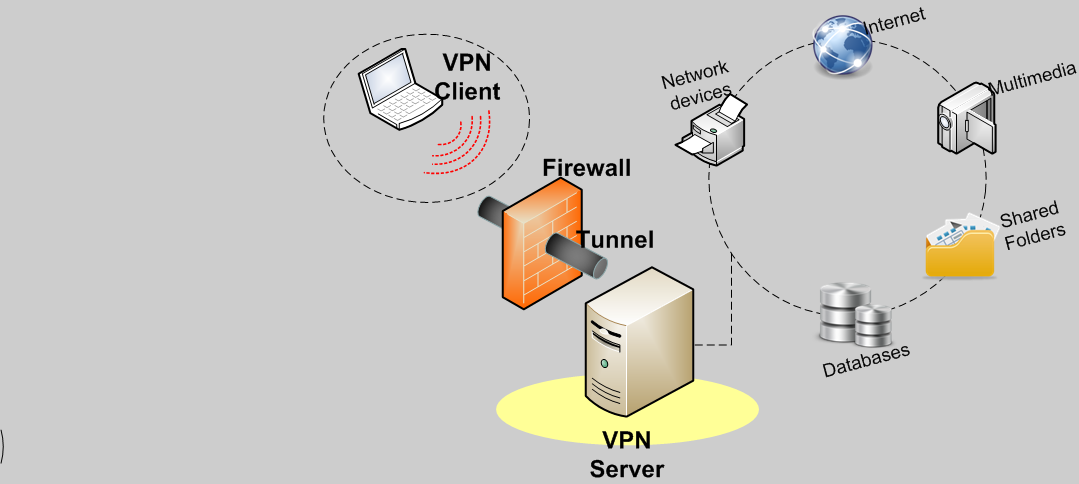 a secure tunnel is created from the point of origin to the arrival
data can be transmitted both encrypted and signed
VPN for Roadwarriors
VPN	LAN-2-LAN
Many-to-many Secured VLAN
Other goals
Anonimity 
Geographic proxying
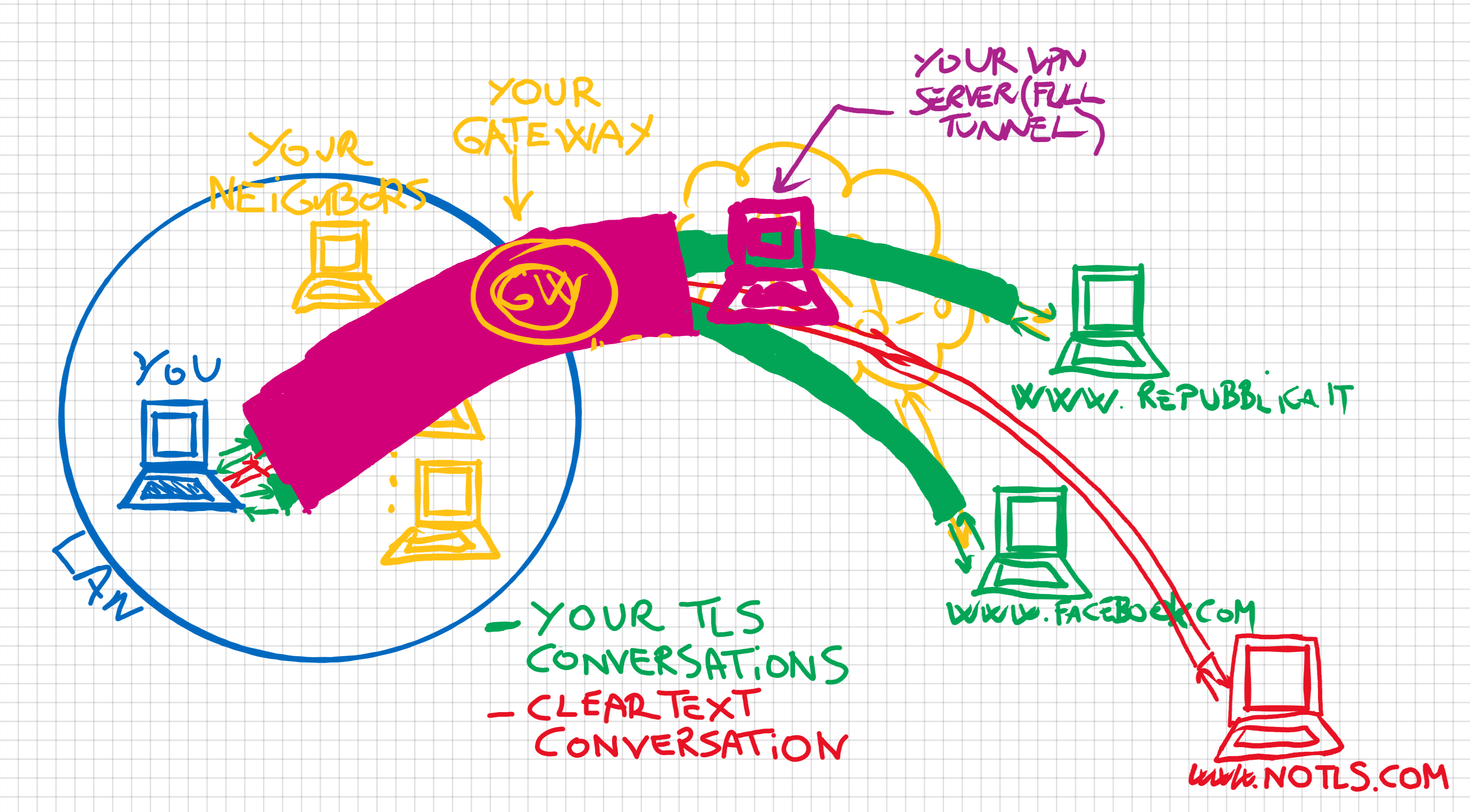 Alternatives
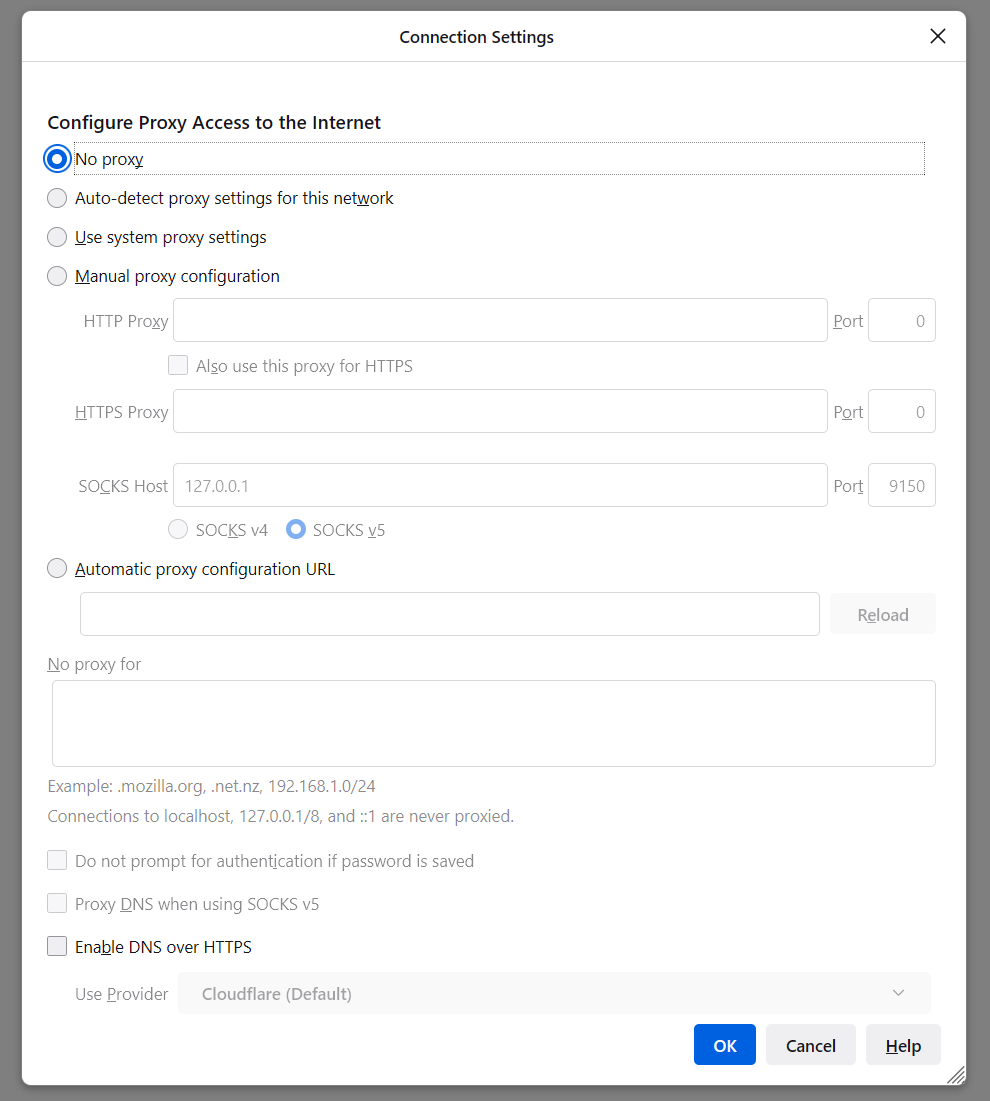 Layer 7 Proxying
Semi-transparent 
(SOCKS5: applications must support it)
Nontransparent 
(HTTP-based, with redirection)
VPN Ingredients
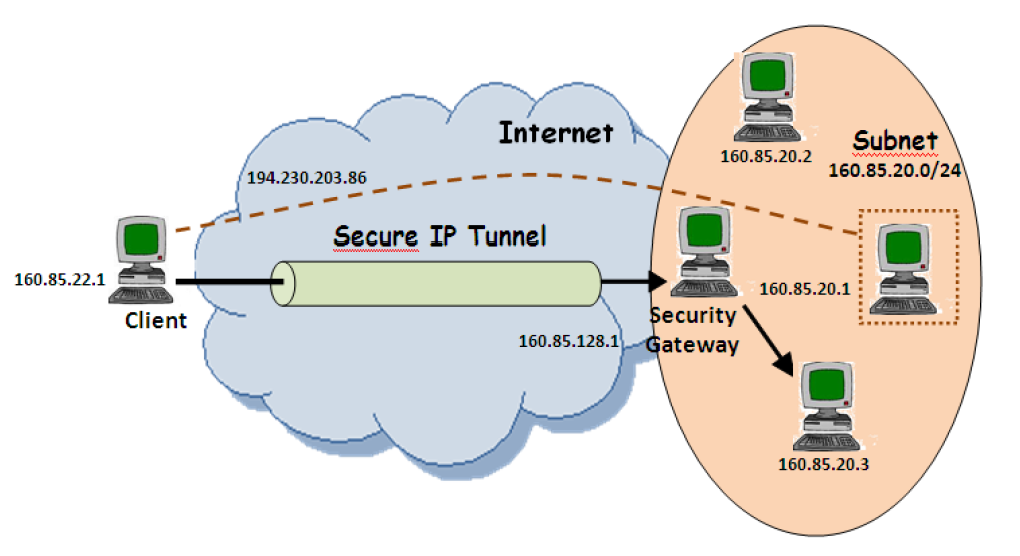 Virtual NICs
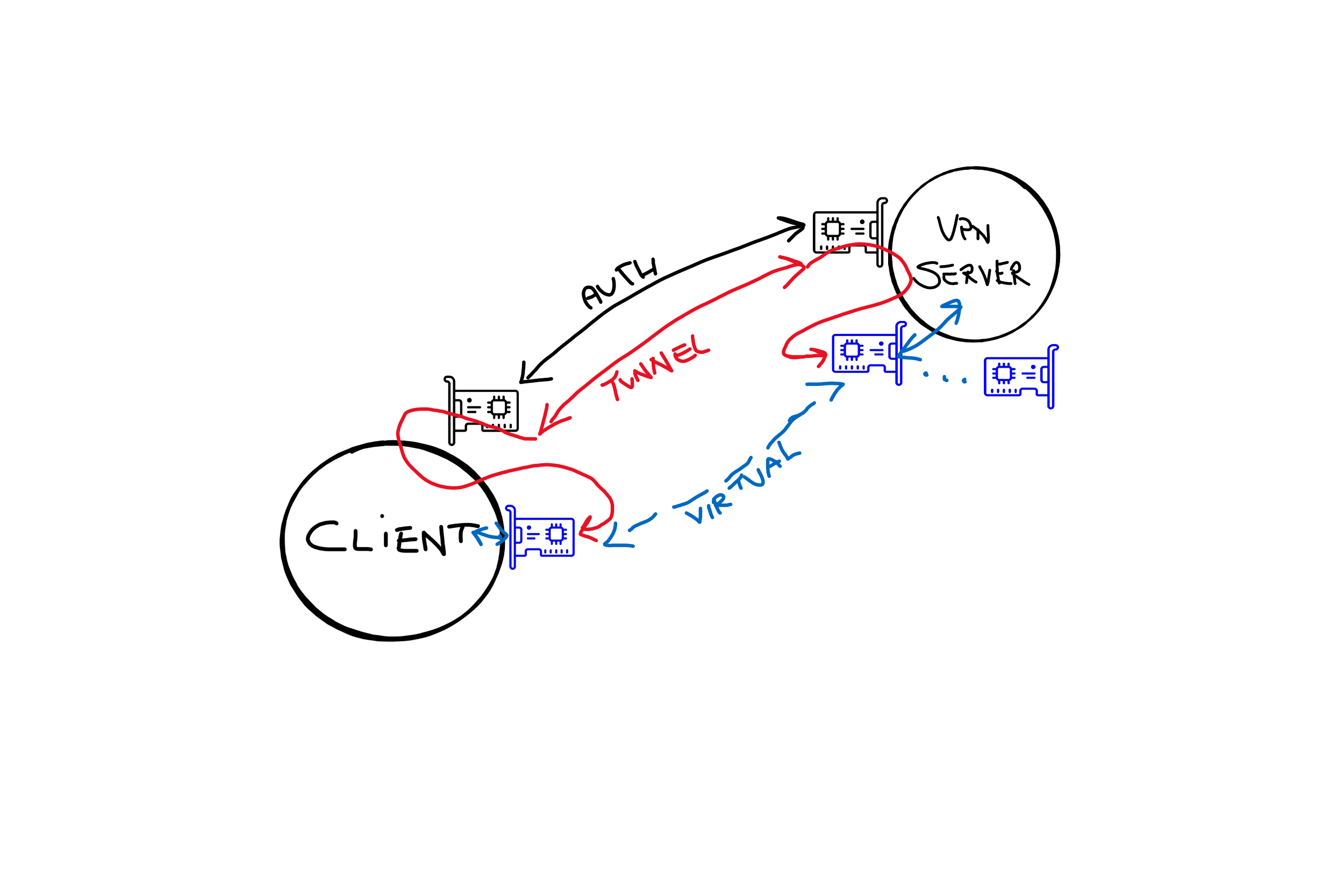 VPN Layer processing
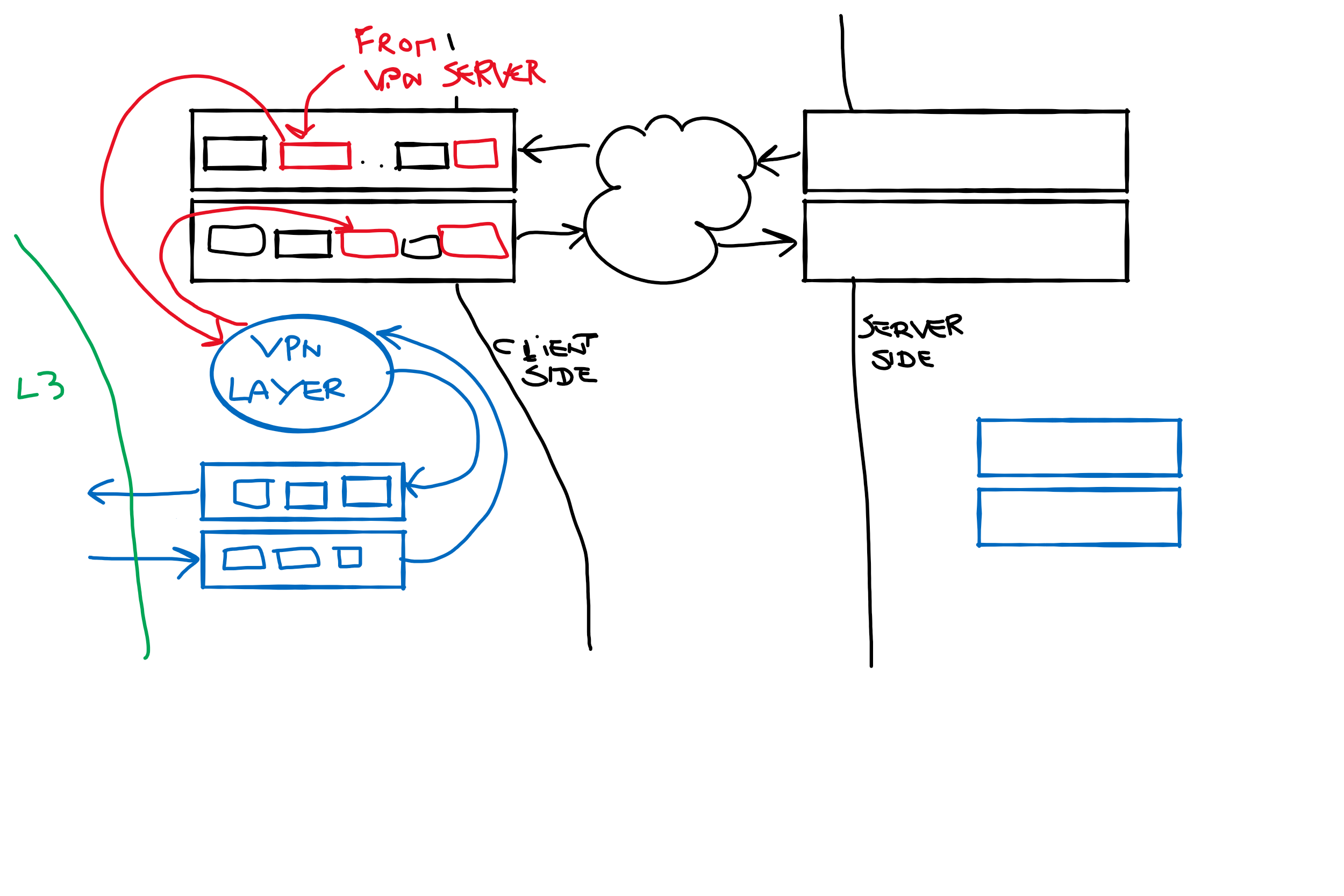 VPN Processing server side
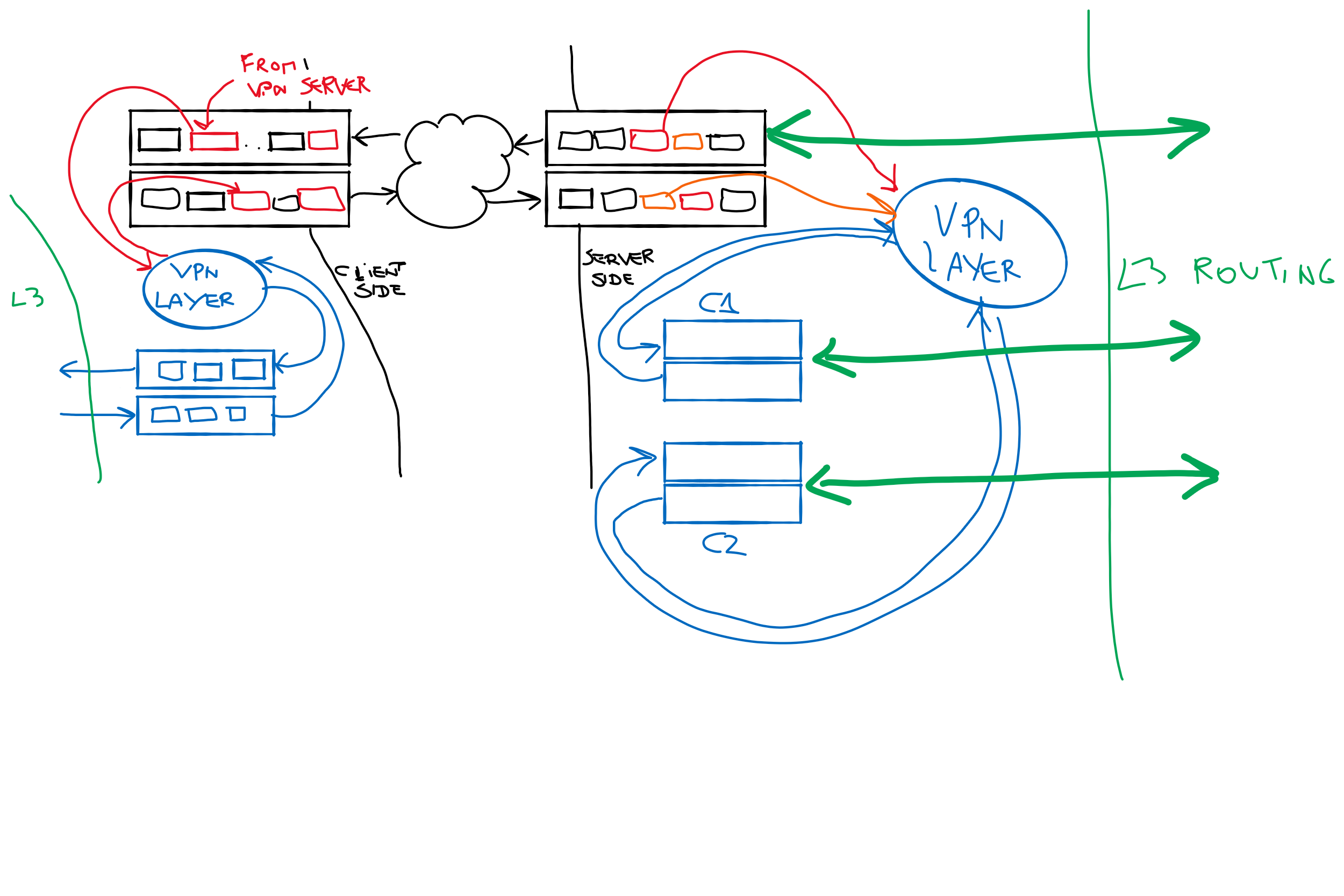 Tunnels: client to server VPN traffic
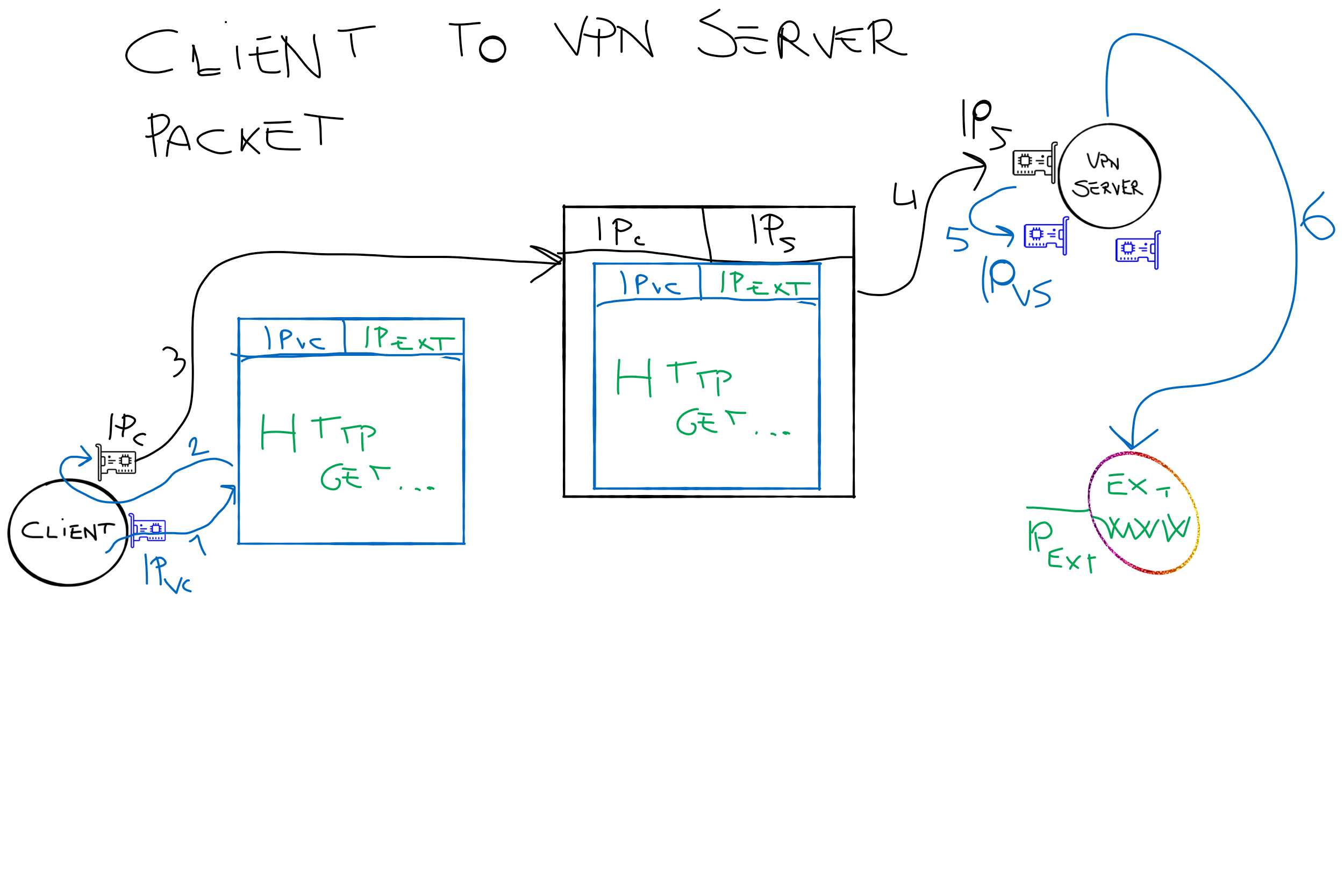 Tunnels: server to client VPN traffic
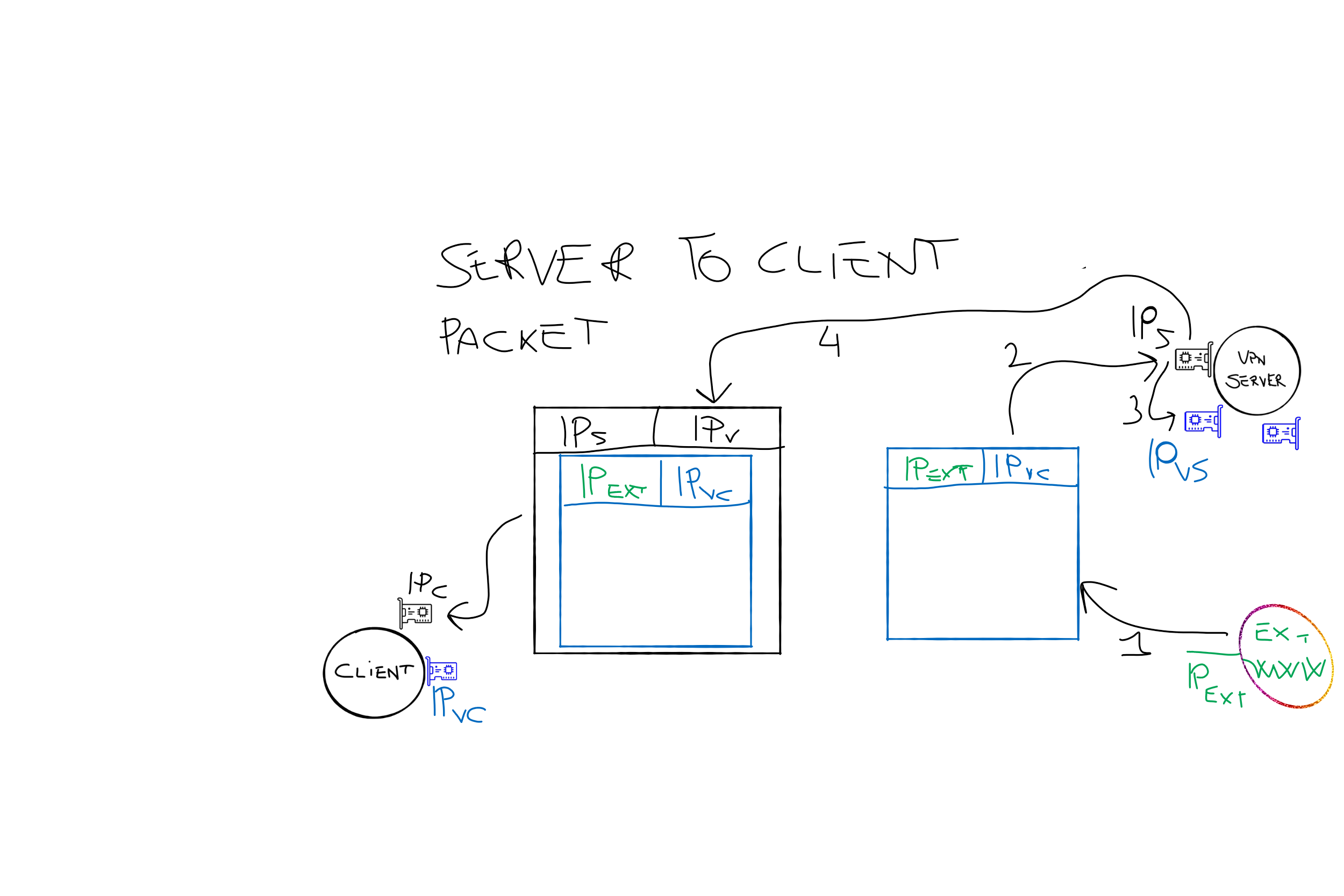 Full Tunnel vs Split Tunnel
Full Tunnel 
the VPN server becomes the default gateway
Split Tunnel
Only some routes forward to the VPN server
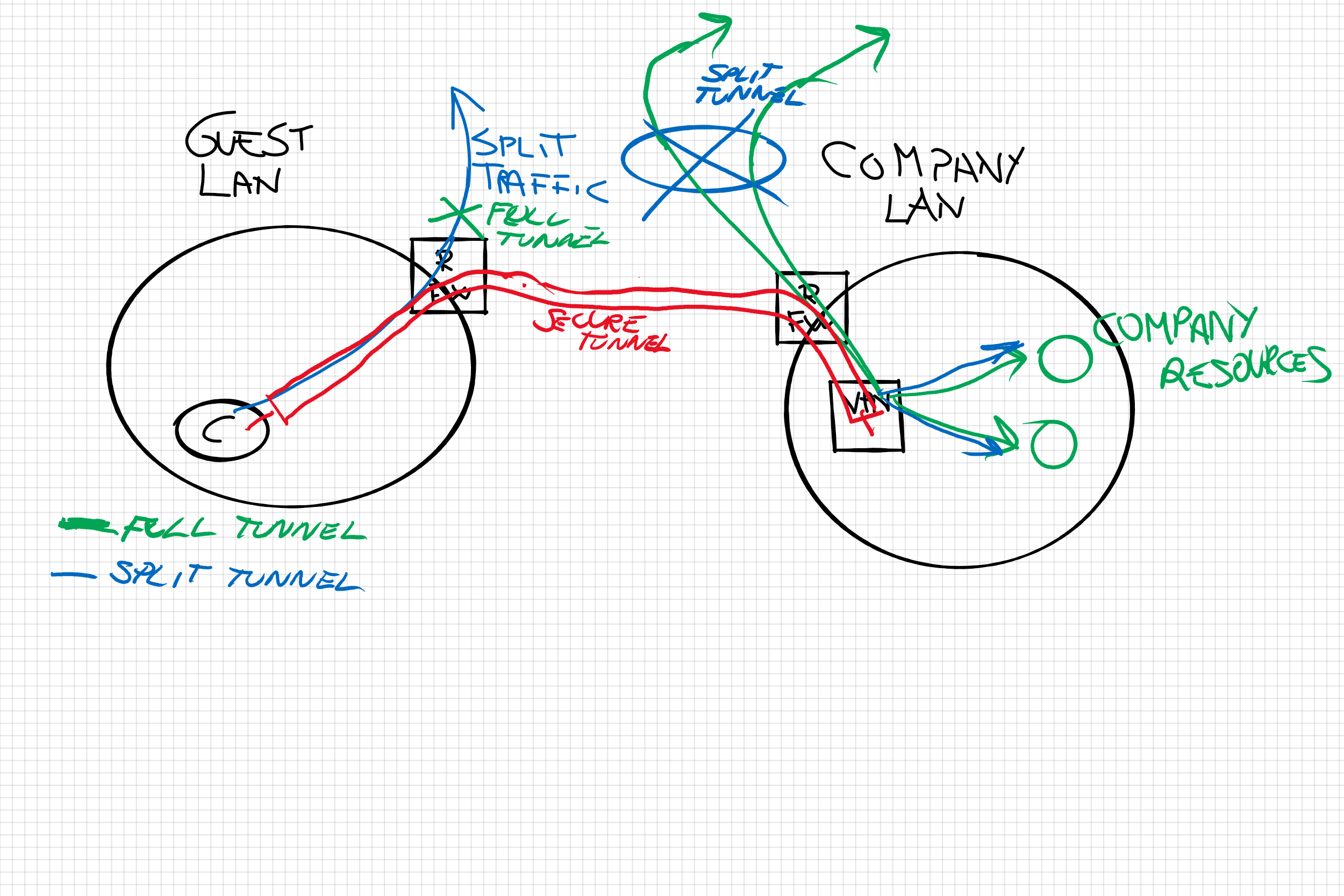 Advantages of VPN
Cost reduction (for the use of the Internet)
Connecting remote locations without the costs of a dedicated line
Scalability
Add a potentially unlimited number of new sections or roadwarriors
Security and protection of data transmitted over the network
Possibility to access the corporate network users outside the company
Protocol independent, no need to support SSL at layer 4-7
Disadvantages
Overhead and loss of bandwidth
Configuration far from automatic
Vulnerabilities exist, VPNs are not the universal solution
«Tanto c’ho la VPN», «Tanto c’ho la mascherina»
ONLY the virtual link between client and VPN server is under protection
Secure VPN
Authentication mechanisms for the endpoints of the tunnel (during the setup of the tunnel)
Transit traffic encryption
The traffic is encrypted and this creates a "Tunnel" between two networks / hosts
The "Secure VPN" have one or more tunnels and each tunnel has two endpoints
Secure VPNs
To be called Secure, a VPN must provide:
an authentication system
the data must be transmitted under encryption and with signatures
Cryptography must be strong and can be rekeyed over time
Secure VPNs
Are used:
to protect the traffic when the Internet is the network of support or if the level of security offered by the underlying network differs from that required by domestic traffic to the VPN

In a remote access scenario, where a VPN client (end user) connects securely to a remote office network
For example, utilities offer remote access to employees of an organization
Secure VPNs
Technologies and protocols used (some non-standard IETF)
SSH Tunneling
SSL/TLS VPN (with SSL/TLS)
OpenVPN
PPTP/SSTP (with MPPE).
IPsec ‘pure’
Ipsec+L2TP+IKEv2
Obstacles to VPN deployment
TCP Tunnels : Head of the line  blocking
Sequence numbers are a trouble

GRE and IPSec are not NAT friendly

IPSec over UDP is OK, but with smaller MTU
Security Protocols (Secure VPN)
Ipsec (Internet Protocol Security)

Developed for IPv6, but also used for IPv4

Introduction of security
Traffic encryption: traffic read only by target
Integrity
Authentication of peers
Security Protocols (Secure VPN)
IPsec (Internet Protocol Security)
Standard
Encapsulating Security Payload (ESP): provides authentication, confidentiality and integrity check of the message;
Authentication Header (AH): ensures authentication and integrity of the messagebut does not offer the confidentiality;
Internet key exchange (IKE): implements "exchange keys" to realize the encrypted stream;
AH authenticates the complete package, instead ESP authenticates data only.
VPN with SSH Tunnel
iptables –A FORWARD –i eth1 –d ssh.server –p tcp –dport 22 –j ACCEPT
iptables –A FORWARD –i eth0 –p tcp –sport 22 \
	–m state –state ESTABLISHED, RELATED–j ACCEPT
VPN 	PPTP+GRE
iptables –A FORWARD –p 47 –d vpn.server –j ACCEPT
iptables –A FORWARD –i eth1 –d vpn.server–p tcp –-dport 1723 –m state –state ESTABLISHED, RELATED–j ACCEPT
iptables –FORWARD –eth0 –p tcp –-sport 1723 \	–m state –state ESTABLISHED, RELATED–j ACCEPT
Tunneling with IPsec
iptables –A FORWARD –p esp –j ACCEPT
iptables –A FORWARD –i eth1 –p udp –-dport 500 \
	–m state –state ESTABLISHED, RELATED–j ACCEPT
iptables –A FORWARD –i eth0 –p udp –-sport 500 \
	–m state –state ESTABLISHED, RELATED–j ACCEPT
Virtual links: other technologies
Protocols used for the Tunneling:
L2TP (Layer 2 Tunneling Protocol)
MPLS (Multi-Protocol Label Switching)
GRE (Generic Routing Encapsulation)
PPTP(Point-to-Point Tunneling Protocol)
Ipsec
IEEE 802.1Q (Ethernet VLANs)
Tunneling: other technologies
Security Protocols (Secure VPN)
Transport Layer Security (SSL/TLS)
Can be used for tunneling the entire network traffic (SSL/TLS VPN) or to make it secure a individual connection
SSL (essential for providing remote access to VPN services)
Advantage of SSL VPN is that it can also be accessed from locations that restrict access to SSL-based Web sites without the support of IPsec.
SSL-based VPNs may be vulnerable to denial-of-service targeted to TCP connections, being unauthenticated
Ensures confidentiality and reliability of communications over a public network
Protects from intrusion, alteration or falsification
Security Protocols (Secure VPN)
Datagram Transport Layer Security (DTLS)
Cisco AnyConnect VPN.
DTLS resolve the HOL problem on TCP
Microsoft Point-to-Point Encryption (MPPE)
Used with PPTP
PPTP (point-to-point tunneling protocol):
Data encryption
Developed by Microsoft, ensures authentication, encryption and compression of data
Generic Routing Encapsulation (GRE): GRE creates a virtual link point-to-point and this is done in a way that none of the two ends have to worry about the infrastructure on which the communication passes
Security Protocols (Secure VPN)
Secure Socket Tunneling Protocol (SSTP) (Microsoft)
Windows Server 2008, Windows Vista Service Pack 1.
SSTP tunnels PPP o L2TP traffic via a SSL 3.0 channel
MPVPN (Multi Path Virtual Private Network)
Developed by Ragula Systems Development Company
SSH VPN -- OpenSSH
Provides VPN tunneling to ensure secure remote connections to a network
Security Protocols (Secure VPN)
L2TP (Layer 2 Tunnelling Protocol)
Secure/Trusted VPN
Standard IETF
Is a layer 5 protocol (session) that works as a layer 2 protocol (data link) using UDP packets to encapsulate L2TP packets and to maintain a Point-to-Point connection.
Has to be combined with another protocol to implement authentication, confidentiality and integrity of data (usually IPSec).
L2TPv3 (Layer 2 Tunnelling Protocol version 3)
Secure/Trusted VPN
Evoluzione di L2TP creato come alternativa a MPLS
IPSec based VPN
Data confidentiality: Encrypts packets before transmission (ESP)
Data integrity: Authenticates packets to help ensure that the data has not been altered during transmission
Data origin authentication: Authenticates the source of received packets, in conjunction with data integrity service (Internet Key Exchange protocol)
Antireplay: Detects aged or duplicate packets, rejecting them
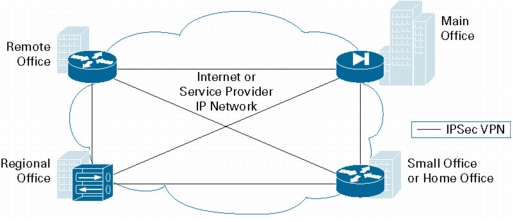 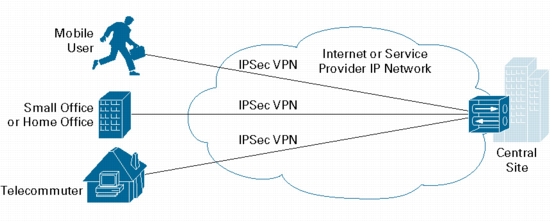 SSL-based VPN
Alternative to IPSec for remote-access VPNs
SSL provides access special client software
Secure connectivity by authenticating the communicating parties and encrypting the traffic
SSL operates at the session layer and doesn’t not support applications not coded for SSL
SP can provide granular access control, limiting individual users' access to resources
Include application proxies (SSL must be aware of each individual connection )
SSL is computing-intensive(encryption processes )
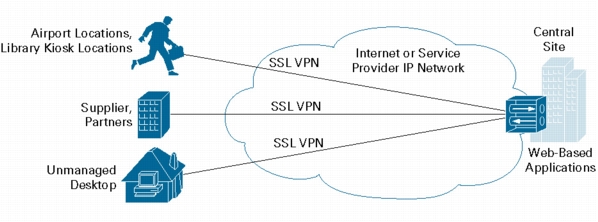 Authentication
The tunnel endpoints have to authenticate before establish a secure VPN circuit
Tunnel End user-created can use passwords, biometrics, two-factor authentication, other encryption methods
Network-to-network tunnels using passwords or digital certificates, since it must be stored permanently and does not require manual intervention for the activation of the tunnel.
Part 2: “General” VPNs
What is a Virtual Private Network in the broad sense
The term is generic, it can describe different configurations of networks and protocols ...
Virtual: it is an artificial network that relies on an underlying physical network
Private: data is transmitted encapsulated and ensuring some form of confidentiality
It works as a  “pipe within a pipe” where the outside is formed by the connection of the underlying network
Internet can be used as a communication platform
Establishes the logical channels that are totally logic and safe between sections
Classification (based on ...)
Type of Tunneling protocol
Localization of the "tunnel termination“
user side (LAN) or network provider
Access type
site-to-site, remote access connectivity
Guaranteed security level
OSI layer that is exposed to the network connection
Layer 2 circuits, Layer 3 network connectivity
Classification
GARR network
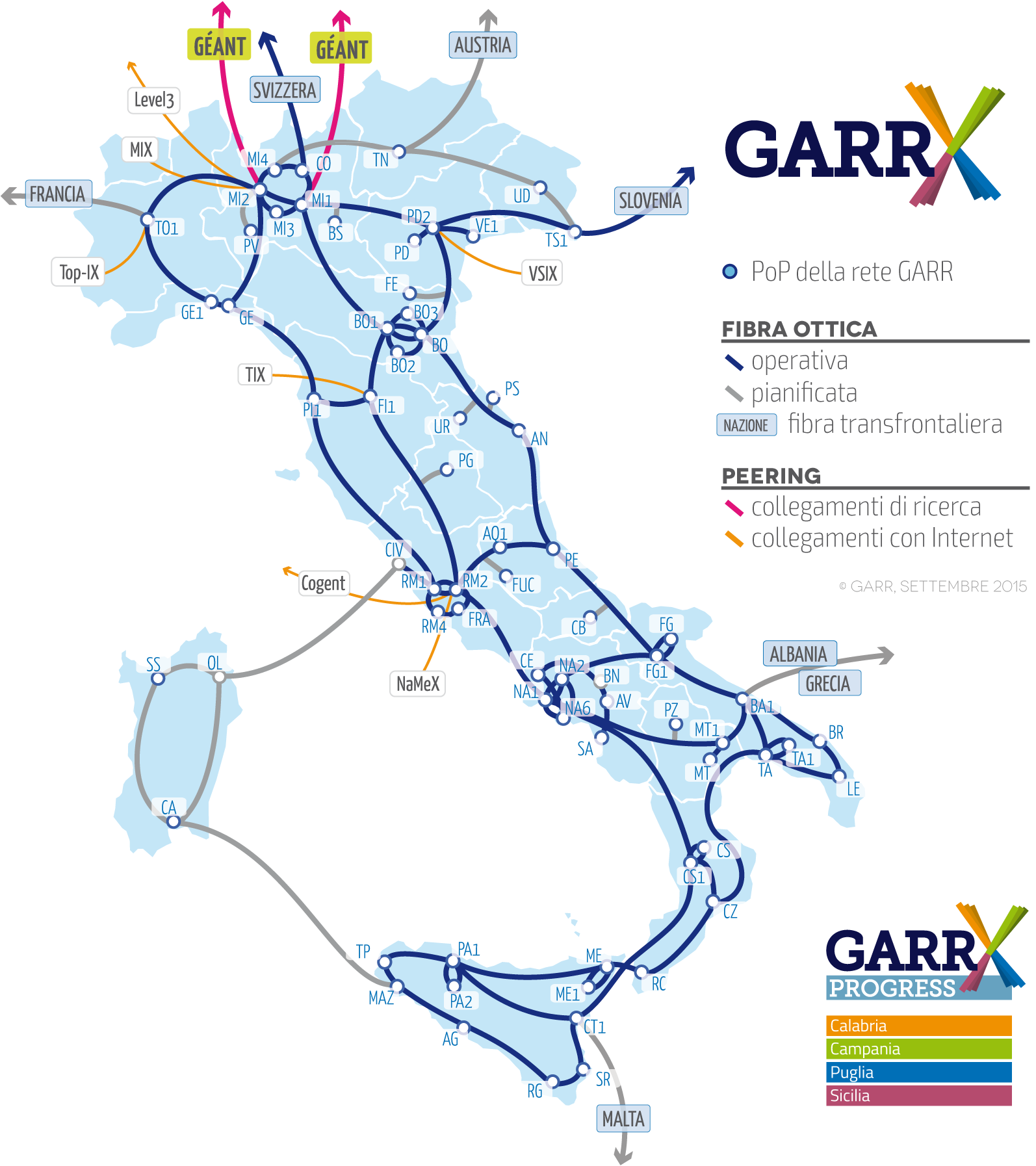 Traditional classification
Intranet VPN: connecting remote offices or locations of a company
Remote access VPN: connect head office of a company with remote or mobile users
Extranet VPN: connect the central office with partners, customers, suppliers
Intranet VPN: information security, performance of responses, scalability
Remote VPN access: strong authentication, efficient system of centralized account management
Extranet VPN: use of standard and open platforms